Цветочные композиции в бисероплетении
Презентацию выполнила педагог ОДОД ГБОУ СОШ №88
Ленкова Галина Леонидовна
Женский головной убор: позатыленьЮжные губернии. 19 в.Кумач, холст, хлопчатобумажная ткань, металлическая нить, бисер, вышивка, низание.
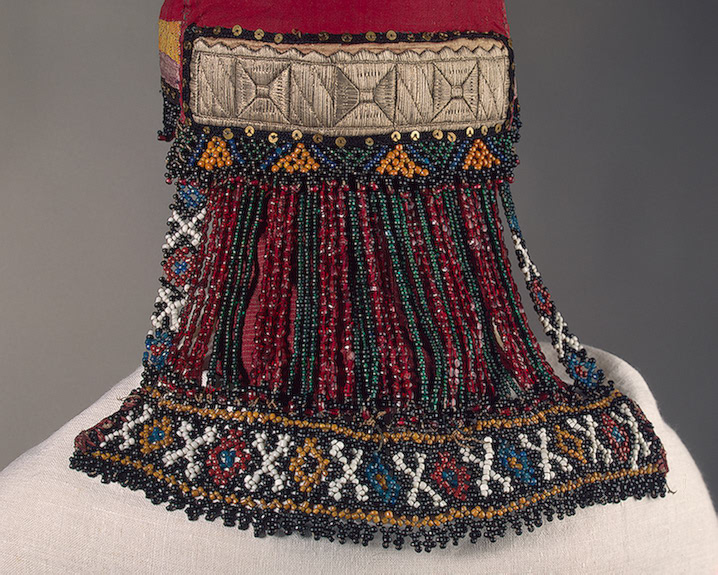 Костюм женский праздничный: сарафан, телогрея, кокошник "головка", платокТверская губерния Вторая половина 
Камка, шелк, парча, бархат, бахрома, металлическая нить, перламутр, бисер; плетение, вышивка 19 в.
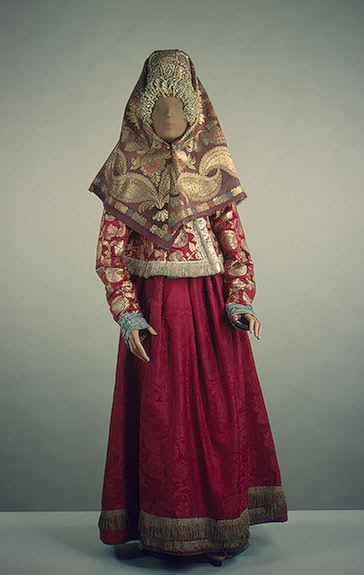 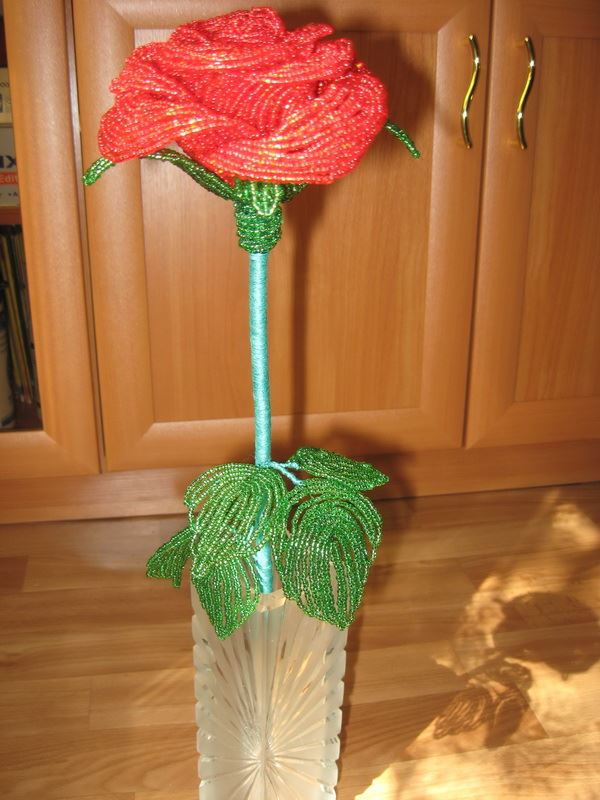 Цветы из бисера в интерьере
Цветочная  композиция  из бисера в интерьере
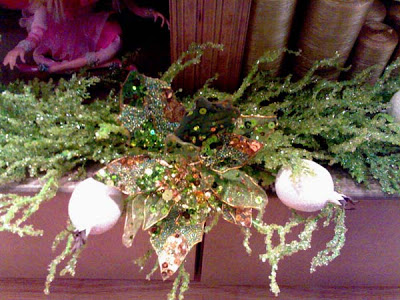 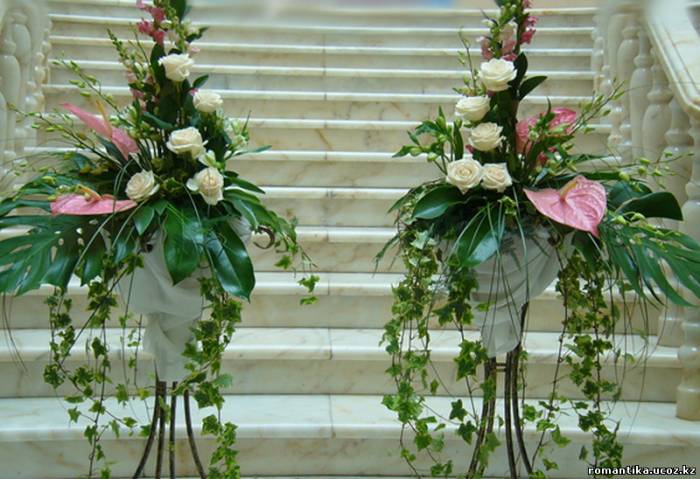 Цветочная композиция в интерьере
Лилия натуральная и из бисера
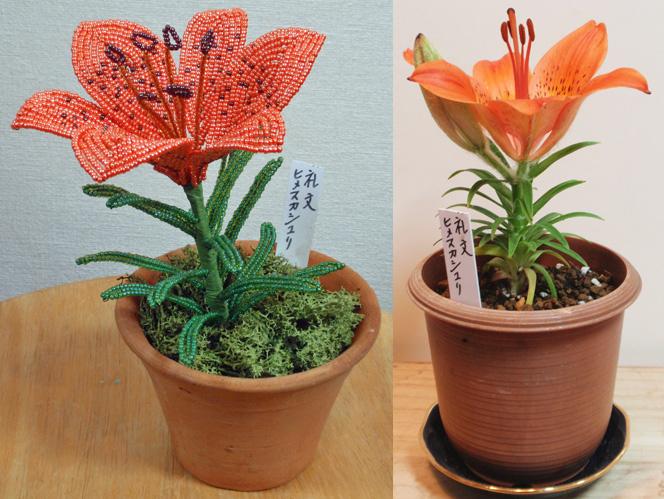 Использование бисерных украшений в женской одежде и головных уборах
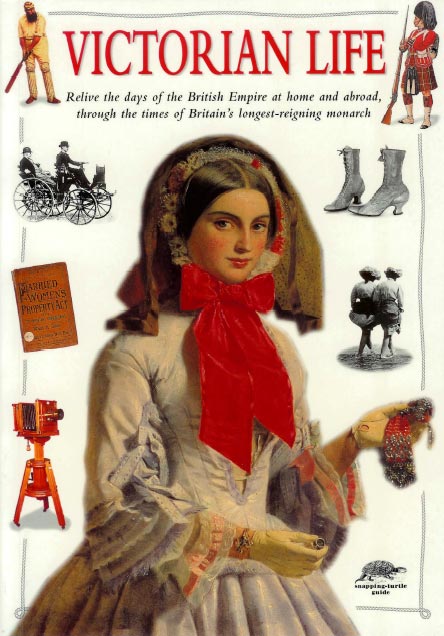 Использование  бисерных цветочных  композиций в  вышивке
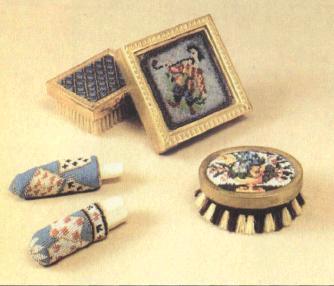 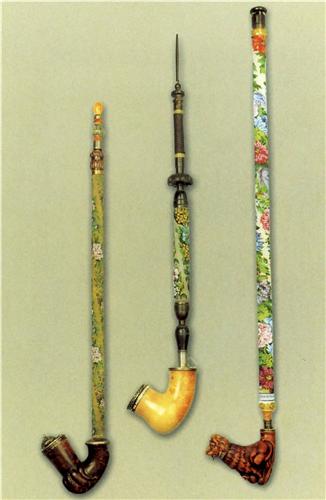 Горшочек с фиалками
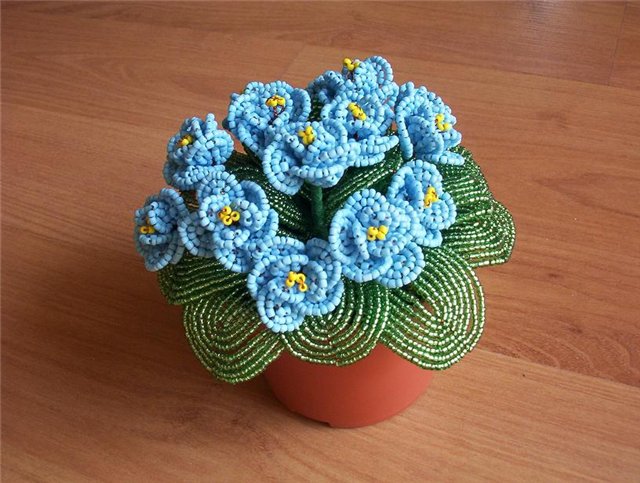 ГИАЦИНТ
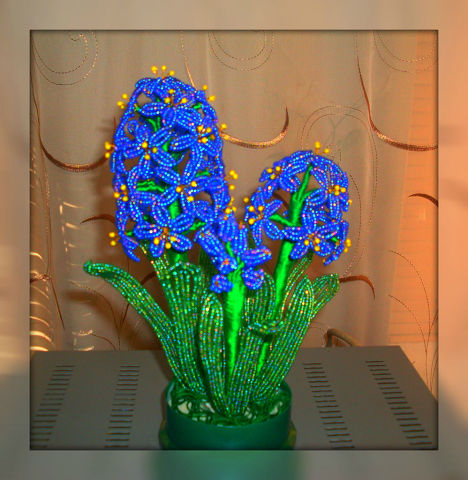 Нарцисс
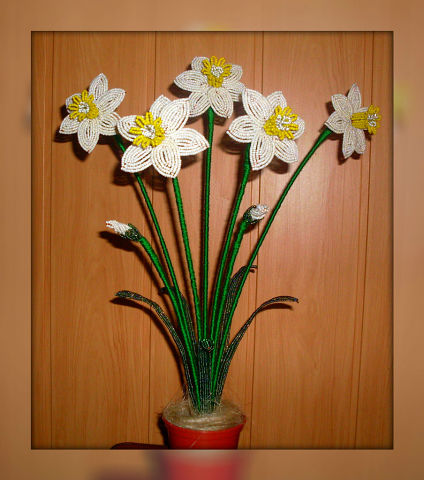 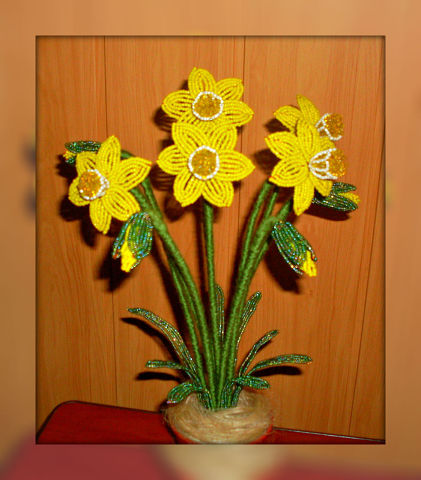 МАК
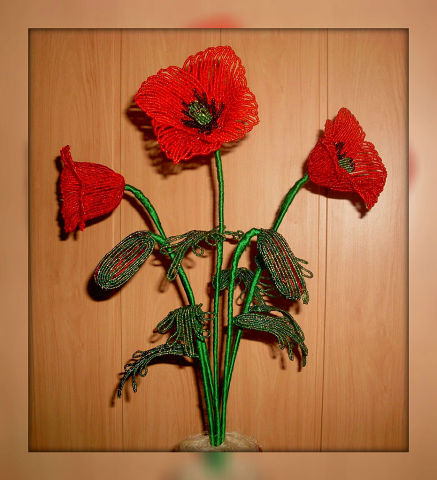 фиалки
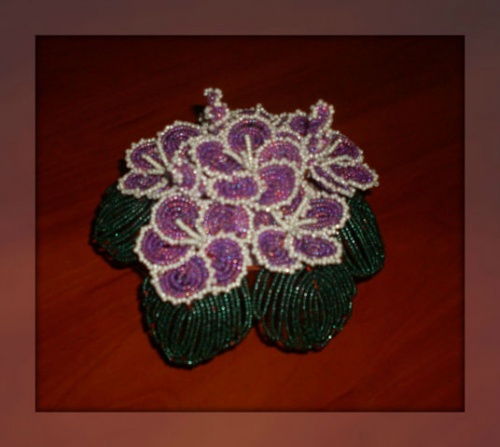 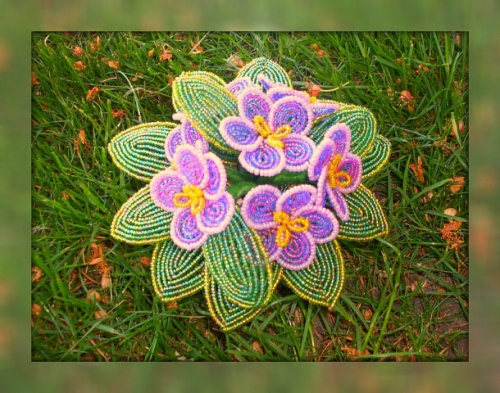